#50 Conservation of matter Notes for Balancing equations
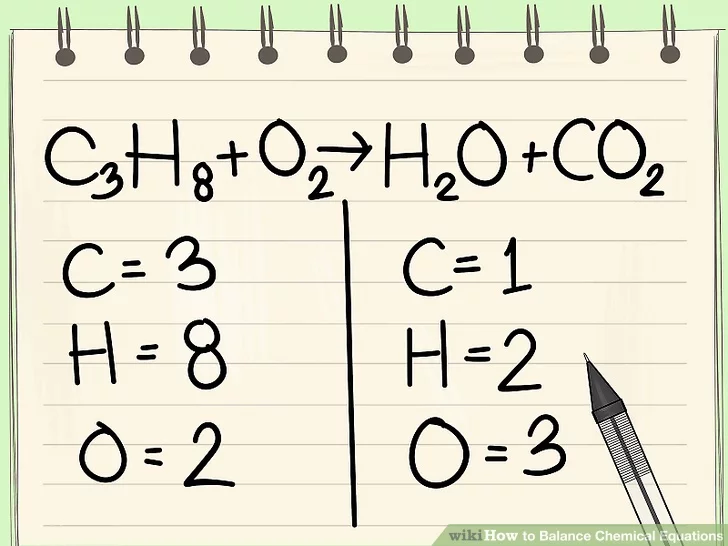 Count the atoms
2  Na2SO4
4 Ga(OH)3
https://www.brainpop.com/science/matterandchemistry/conservationofmass/
*Law of conservation of mass/matter
The Law of Conservation of Mass/Matter states that matter cannot be created or destroyed. 

However, matter can be rearranged

This means that the number of atoms on reactant and product side of the reaction MUST BE EQUAL!
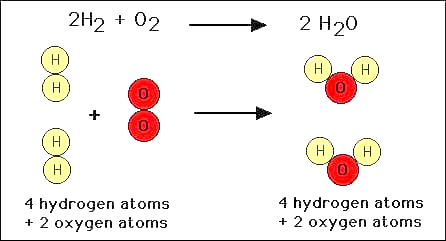 Why must everything be balanced?
Everything must be equal!

When matter goes through a physical or chemical change, the amount (or mass) of the substances that you begin with must equal the amount (or mass) of the substances that you end with because you are using the same atoms, just changing how/what the atoms are bonding with.
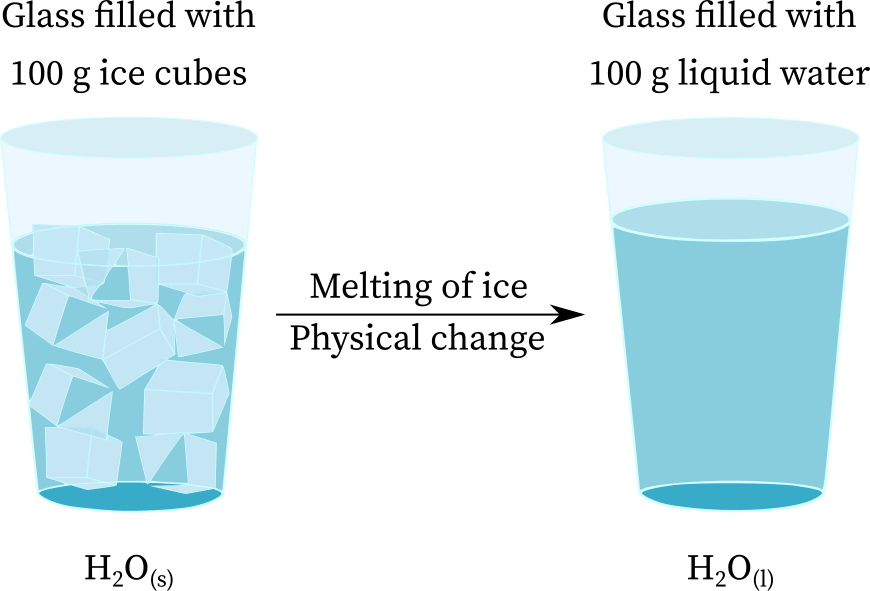 So how do I balance equations?
*When balancing equations, you CANNOT change the subscripts!

*If you change the subscript, you change the substance into something else 

For example:
H20 - water		     H2O2 – hydrogen peroxide
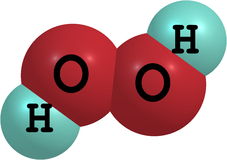 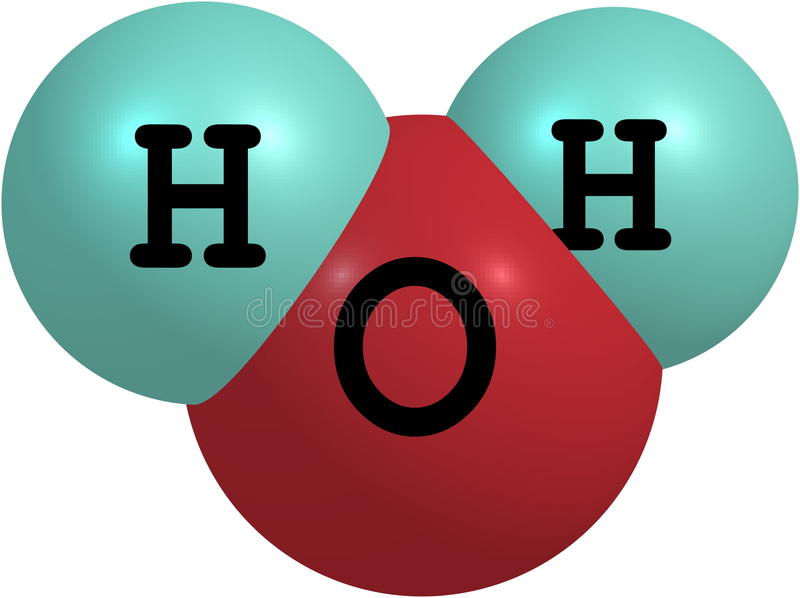 *So how do you make reactions equal if you cannot change subscripts?
When balancing equations, you have to change/ add COEFFICIENTS to make both sides of the reaction equal

Please note: coefficients can only be added IN FRONT of the element or molecule. (You cannot add coefficients in between molecules that are already bonded together)
*Rules for balancing equations
Draw a line underneath the yield sign of the equation. Count ALL atoms on both sides of the equation.
Pick an element that is not equal on both sides and find the least common multiple.
Add coefficient to the chosen element and recount atoms
Repeat steps 2 and 3 for unbalanced elements and recount atoms. (Until all elements are even)
Re-write the balanced equation and box it in
Fe   +    Cl2   FeCl3
















Is it balanced?
Let’s try these two together
Na  +    Cl2      NaCl
Mg   +    N2      Mg3N2
You try
Cr  +    O2      Cr2O3
Na3PO4   +  CaCl2     NaCl   +   Ca3(PO4)2
extra
Bonus problem…
Mg(NO3)2 +    K3PO4          Mg3(PO4)2   +    KNO3